The RIPE Programme Committee
RIPE 76
Marseille, France
The RIPE Programme Committee
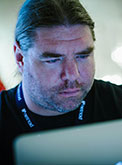 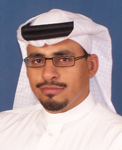 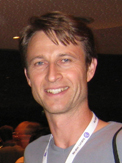 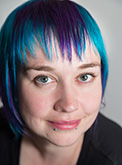 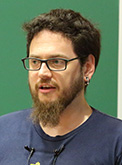 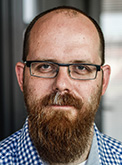 Jan Žorž
SEE Repr.
Osama Al-Dosary
MENOG Repr.
Benno Overeinder
Ondřej Surý
Leslie Carr
Peter Hessler
Simon Muyal
Host Repr.
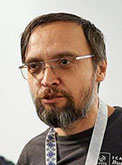 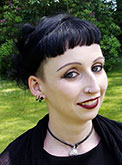 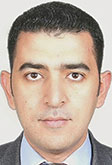 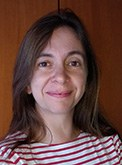 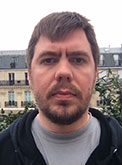 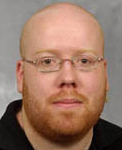 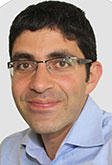 Dmitry Kohmanyuk
Franziska Lichtblau
Khalid Samara
Maria Isabel Gandía
Pavel Lunin
ENOG Repr.
Brian Nisbet
WG Repr.
2
Plenary, Tutorials, BoFs
Plenary programme (Mon, Tue, Fri)
16 plenary presentations 
9 lightning talks
Tutorials
Monday morning tutorials (9:00–11:00)
BoFs/workshops
Evening sessions (18:00–19:00)
Rate the talks, tutorials and BoFs!
3
RIPE PC Elections
Two PC seats up for election (every RIPE meeting)
Nominations open until Tuesday, 15:30
email nominations to pc@ripe.net
Candidates can present themselves at the start of the Tuesday, 16:00 session
RIPE PC online voting (w/ RIPE NCC Access)
from Tuesday, 16:00
until Thursday, 17:30
4